Use of Technologies in Population and Housing Censuses: a Global overview
Meryem Demirci
United Nations Statistics Division
Content
Overview of 2010 world programme
Success
Innovations

Use of Technology 
Practices in 2010 round
Plans for 2020 round
Challenges

Plans for 2020  world programme
Resolution
International Guidelines
Census implementation
Successes
214 countries or areas out of 235 conducted census enumerating 6.4 billion people representing 93% of world population

     Countries that conducted census		           Population enumerated
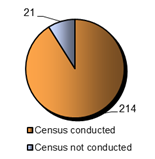 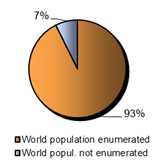 Census implementation
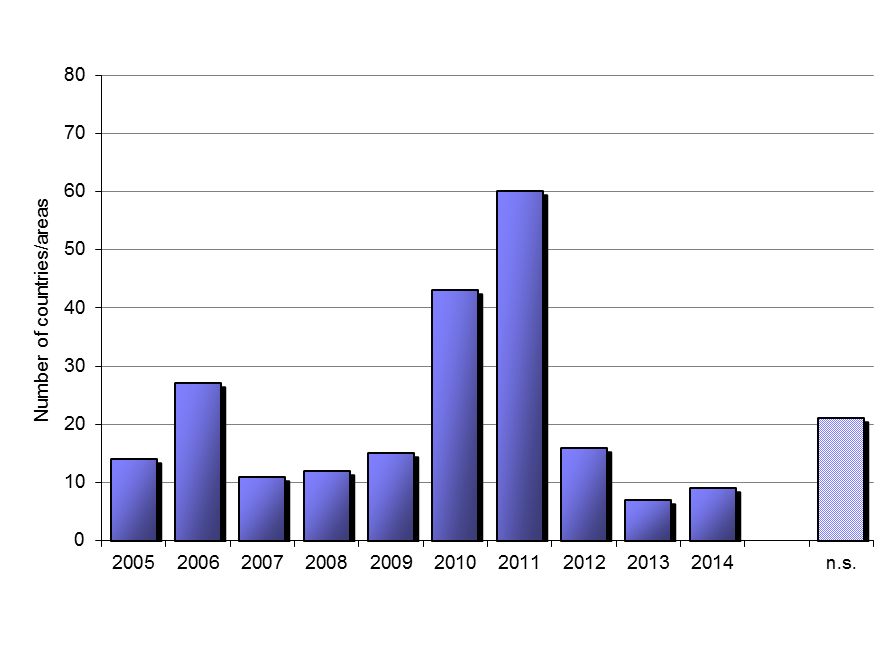 21 countries or areas did not conduct census compared to 26 during the 2000 round

25 countries rescheduled their censuses for 2010 round
Innovations
Use of alternatives to traditional census
Combined census methodology 
Fully register-based censuses

Use of advanced technologies 
GPS/GIS
Hand-held devices
Internet

For data collection,  monitoring, management and dissemination
Trends in the use of technology
UNSD Survey Results
Collecting information on lessons learned from the 2010 round of censuses and plans for 2020 round of censuses

The results will be used to identifying emerging trends and challenges  in the 2020 round

Preliminary results based on the information collected from about 100 countries
Number of countries
Africa: 21                   North America:3
Asia:26                       Latin America: 20
Europe: 35
Census Method
Use of technology for data collection-2010 round-Percent
Method of data collection-Plans for 2020 round
Use of Internet in 2010 and Plans for 2020
Use of CAPI in 2010 and Plans for 2020
Country practice in 2010 round
Most important challenges in 2020 round
Conclusions
Making a sound decision on adoption of electronic data collection is the heart of planning 2020 censuses
Benefits of the use of electronic data collection technologies are well understood – What about its impacts on census business process ???
Redesigning census operation for adoption of technology calls for very early decision making to have appropriate time for planning, designing, testing
 significant shift in time schedule of census operation
 less time for data processing 
more time for planning/preparation/testing
2020 World Population and Housing Census Programme
The United Nations Economic and Social Council approved the 2020 World Census Programme on 5 August 2015
Underscores need for setting quality standards for reliable and accurate results 
Emphasizes the importance of the programme to SDG’s
Requests UN to develop statistical standards, methods and guidelines and to monitor the implementation of the World Programme
International Guidelines
Revised Guidelines
Principles and Recommendations for Population and Housing Censuses, Rev. 3 –available online

Handbook on Management of Population and Housing Censuses Revision 2-will be available soon

Plans for revision of:
Economic Characteristics of Population
Editing 
Geographic Information System
International Guidelines
Guidelines on the Use of Technology for Enumeration	
Development account project-UNSD and Regional Commissions
Aims to strength a capacity of national statistical offices on:
how to make informed decisions on appropriate technologies, 
how to efficiently use these technologies in census data collection, 
what are  possible implications of their use on other aspects of census operation in order to maximize the benefits of this investment
Guidelines
Regional workshops and technical assistance
Technical report on Quality Assurance of Population and Housing Censuses 
Technical report on Census for monitoring SDGs